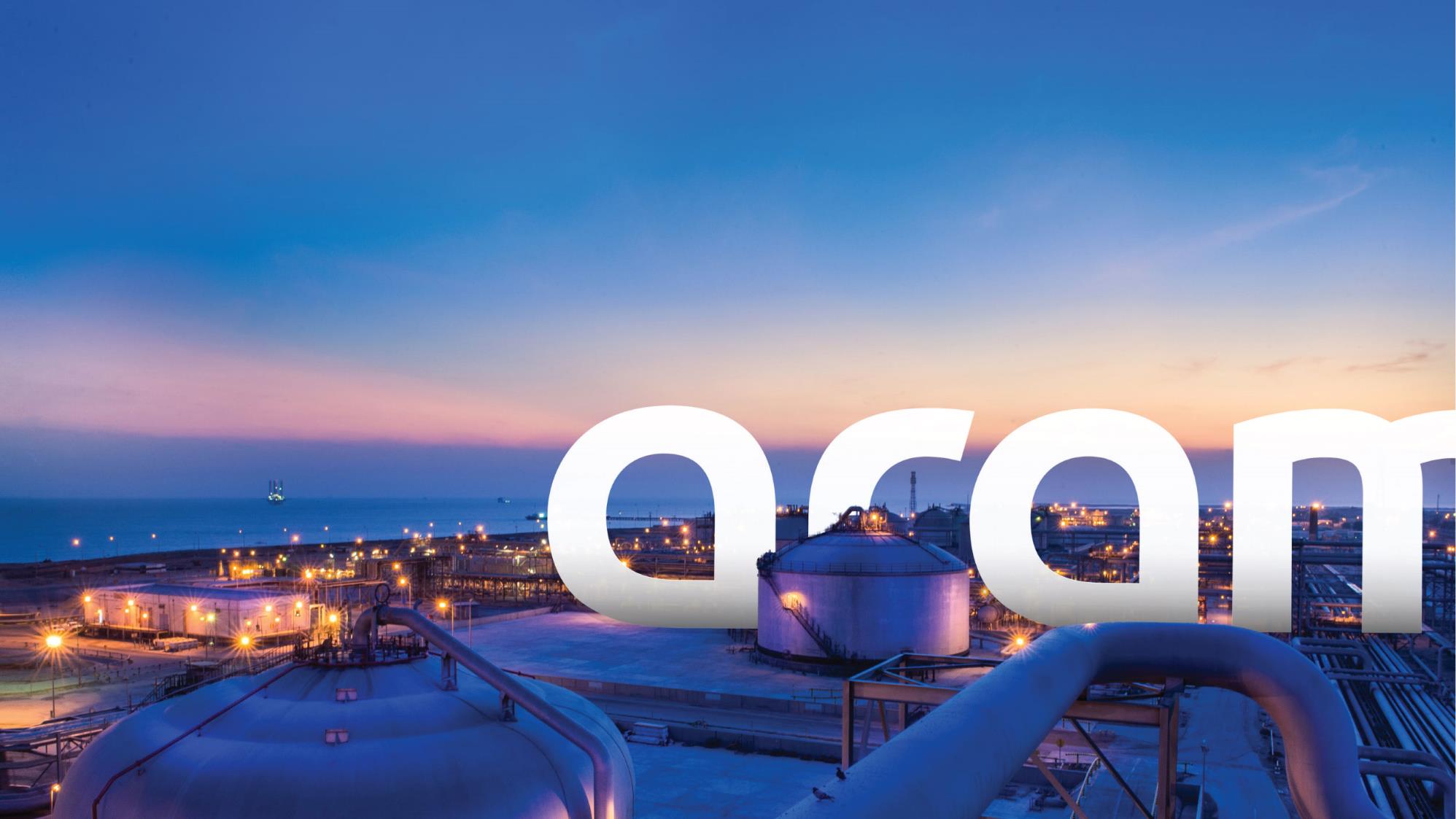 عنوان الصفحة, حجم الخط (32)
000
 عدد
000
 سعر
000
 أشخاص
حجم النص (18) وريم ايبسوم دولار سي
حجم النص (18) وريم ايبسوم دولار سي
حجم النص (18) وريم ايبسوم دولار سي